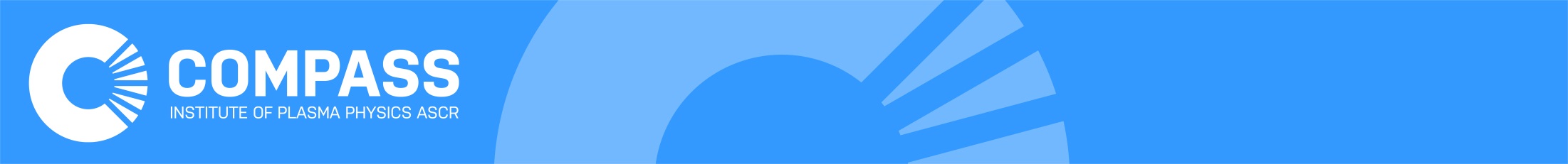 Optimisation of processing raw data from Thomson scattering diagnostic on the COMPASS tokamak
Miroslav Šos
Diploma thesis
Supervisor : Ing. Petr Böhm Ph.D.
Winter Workshop PTTF – Marianska 	 	22. – 26. 1. 2018
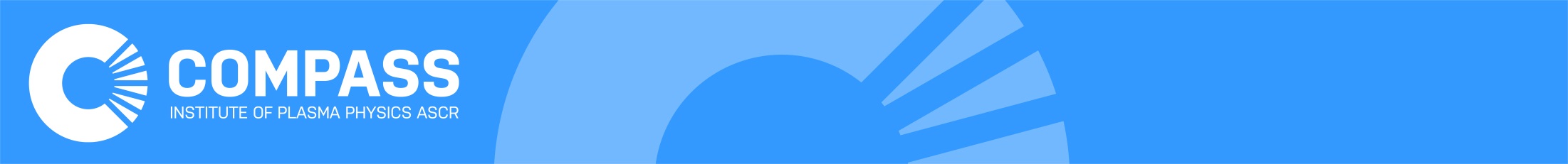 Thesis assignment
Development and implementation of data processing for TS in Python
Temporal fitting of the fast signal
Incorporation of results from calibration
Determination of electron temperature and density
Proper estimation of errors and saving into database
Check TS calibration routines – alternatively perform newly developed methods
Miroslav Šos: Optimisation of processing raw data of the TS diagnostics / Marianska / 22. – 26. 1. 2018
1/19
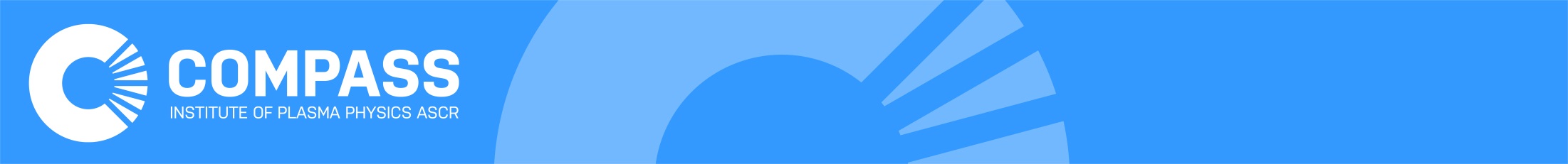 Outline
Brief theory of Thomson scattering (TS)
Realization of TS on the COMPASS tokamak
Description of data processing algorithm
Implemented methods for optimisation
Plans and goals for the future
Summary
Miroslav Šos: Optimisation of processing raw data of the TS diagnostics / Marianska / 22. – 26. 1. 2018
2/19
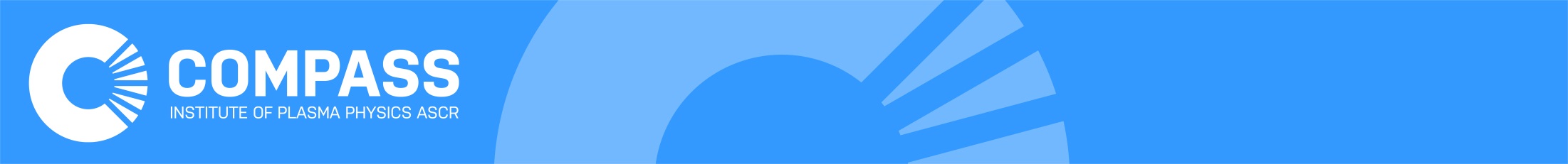 Thomson scattering diagnostics
Principle
Due to Doppler effect radiated spectrum is broadened and shifted towards shorter wavelength
Thomson scattering is the elastic scattering of electromagnetic wave on electrons
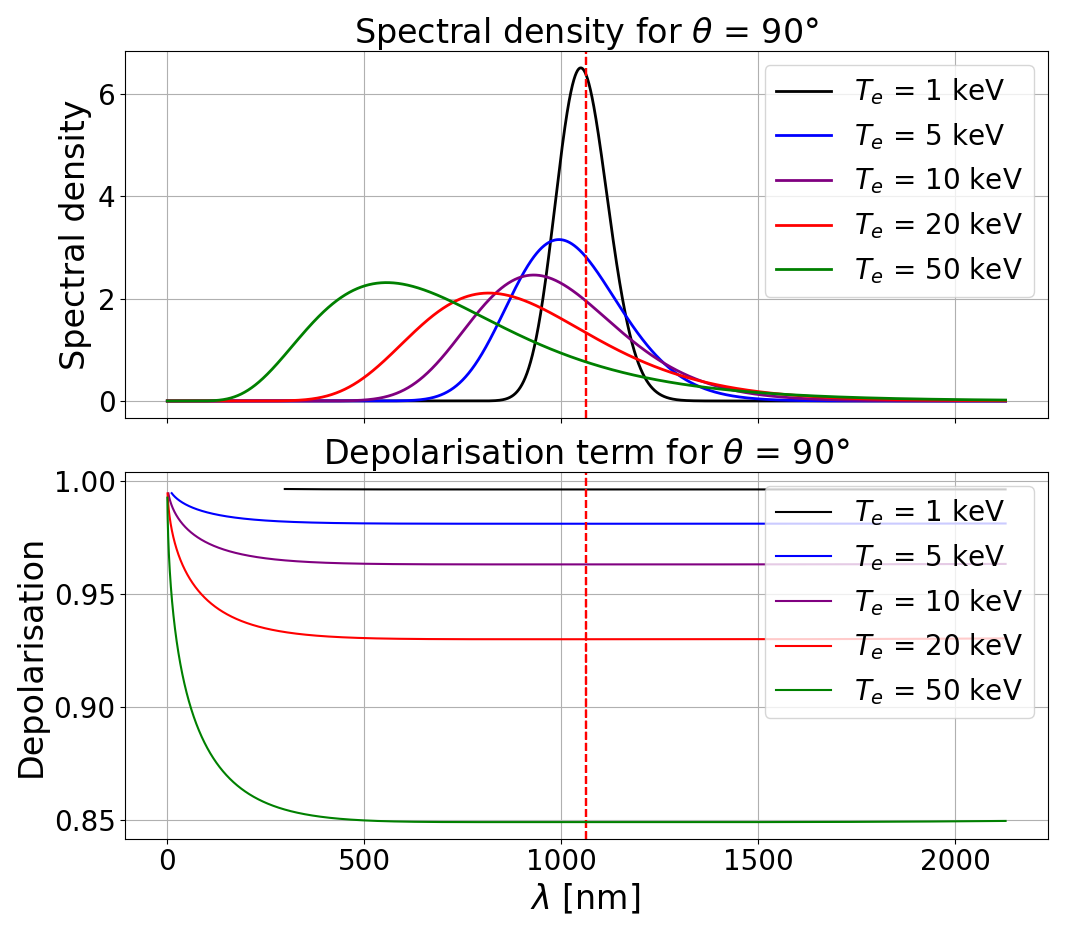 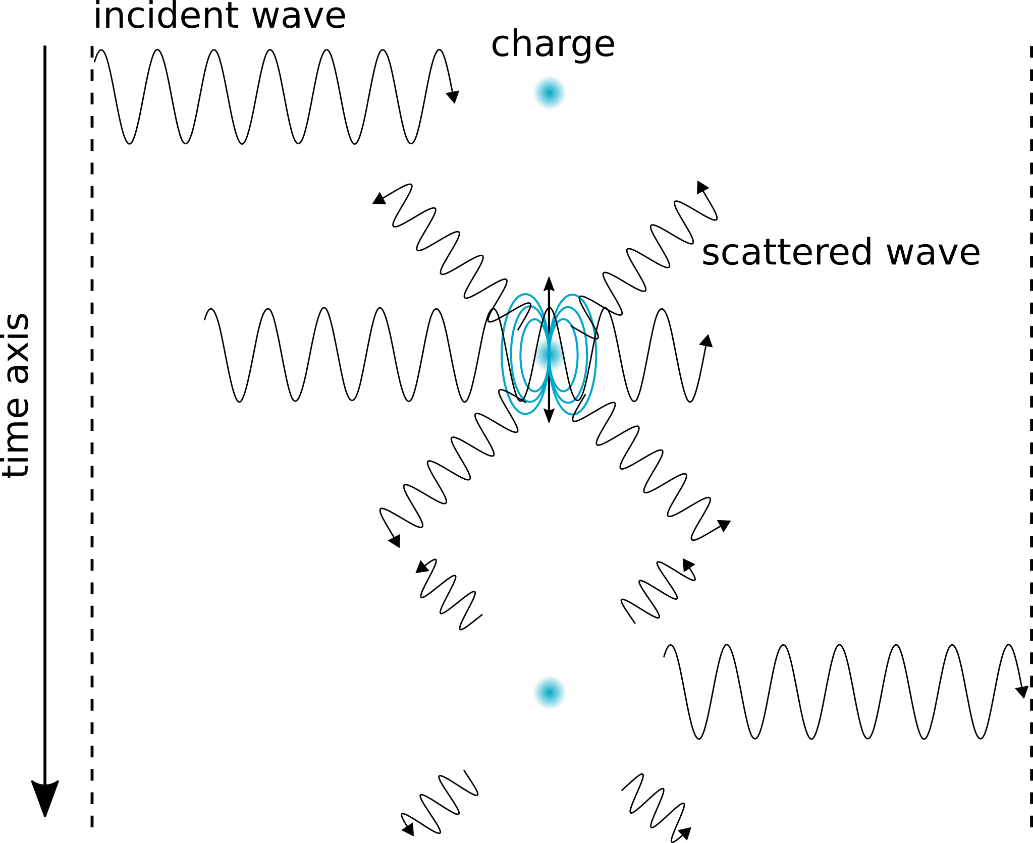 Miroslav Šos: Optimisation of processing raw data of the TS diagnostics / Marianska / 22. – 26. 1. 2018
3/19
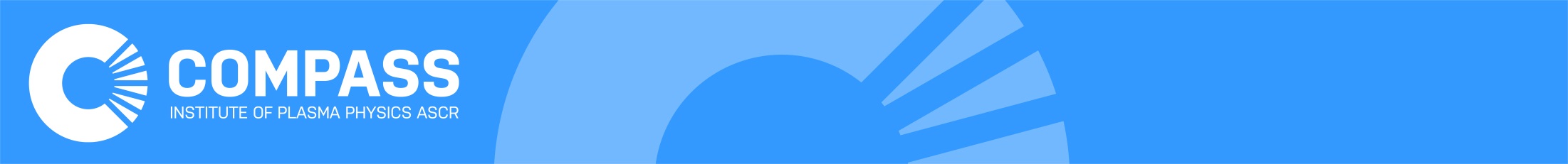 Thomson scattering diagnostics
Realization of TS diagnostics
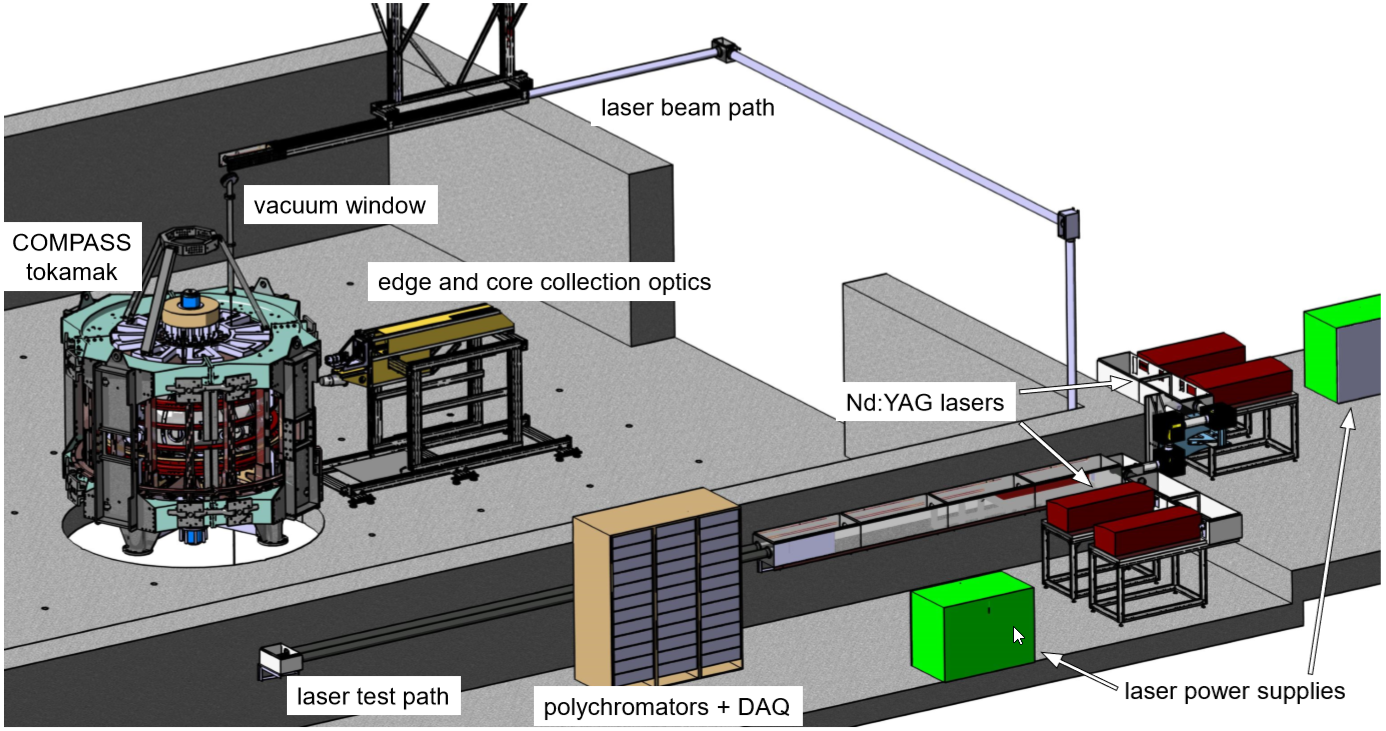 Thomson scattering on the COMPASS tokamak – overview [Bohm, 2017]
Miroslav Šos: Optimisation of processing raw data of the TS diagnostics / Marianska / 22. – 26. 1. 2018
4/19
[Speaker Notes: 100 m vysoko, metru za sekundu.]
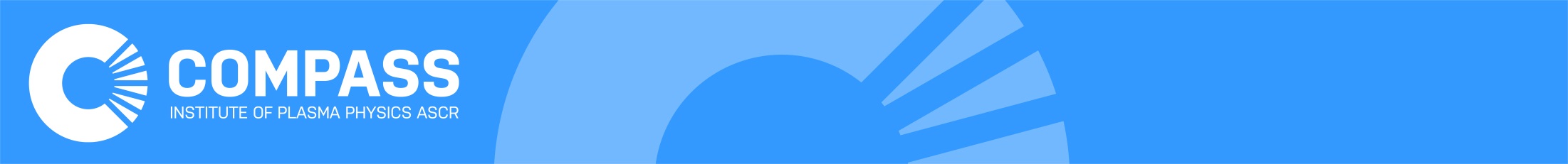 Thomson scattering diagnostics
 Realization of TS diagnostics - scheme
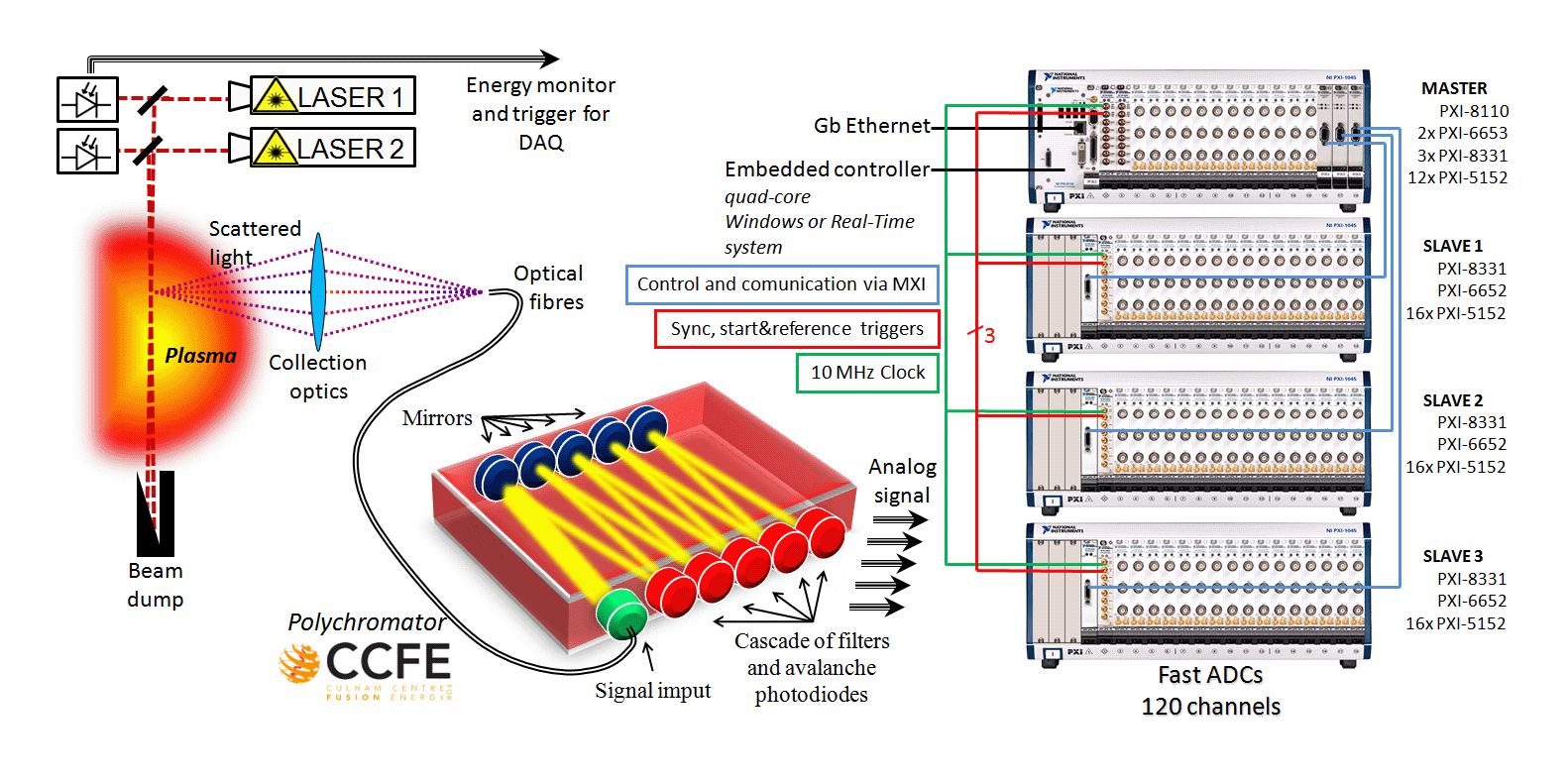 TS Diagnostics scheme on COMPASS tokamak [COMPASS web, 2014]
1 GHz sampling
Duplexing – two spatial point led by different length of fibres (±13 m  ≈  66 ns)
Miroslav Šos: Optimisation of processing raw data of the TS diagnostics / Marianska / 22. – 26. 1. 2018
5/19
[Speaker Notes: 100 m vysoko, metru za sekundu.]
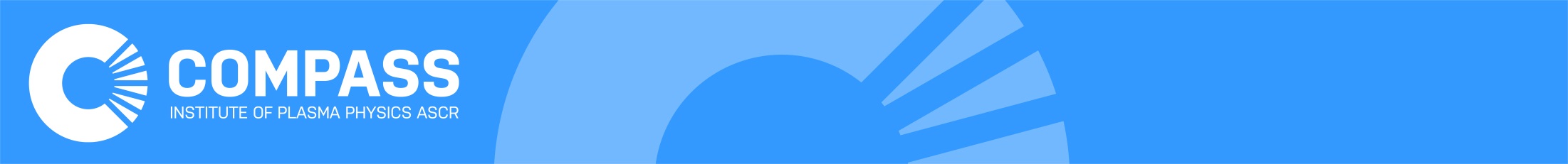 Thomson scattering diagnostics
Data acquisition
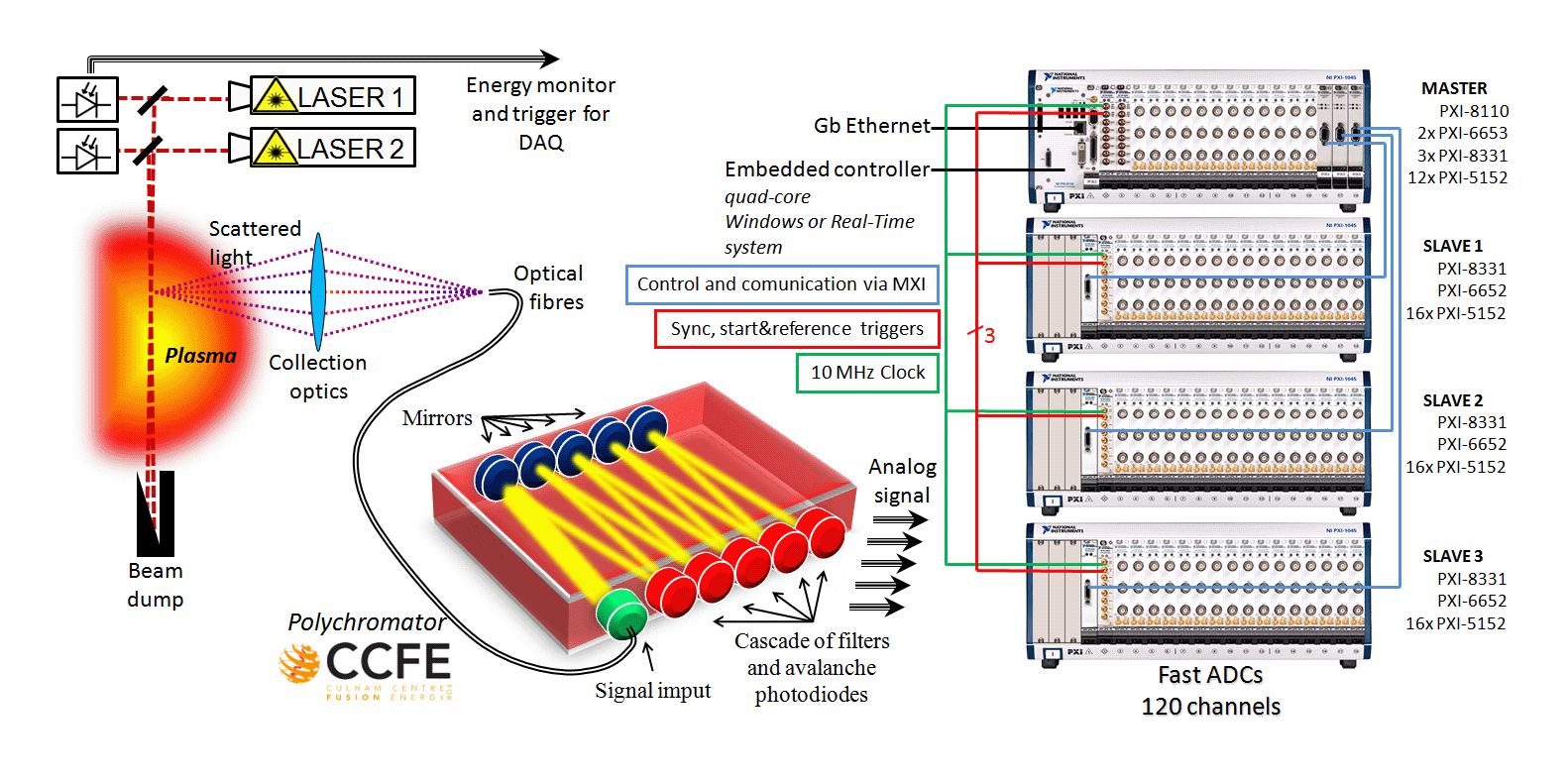 Each polychromator consists of 5 (4) spectral filters, which spectrally divide the signal
Spectrum of the scattered radiation can be reconstructed
Spectral transmisivity of one polychromator
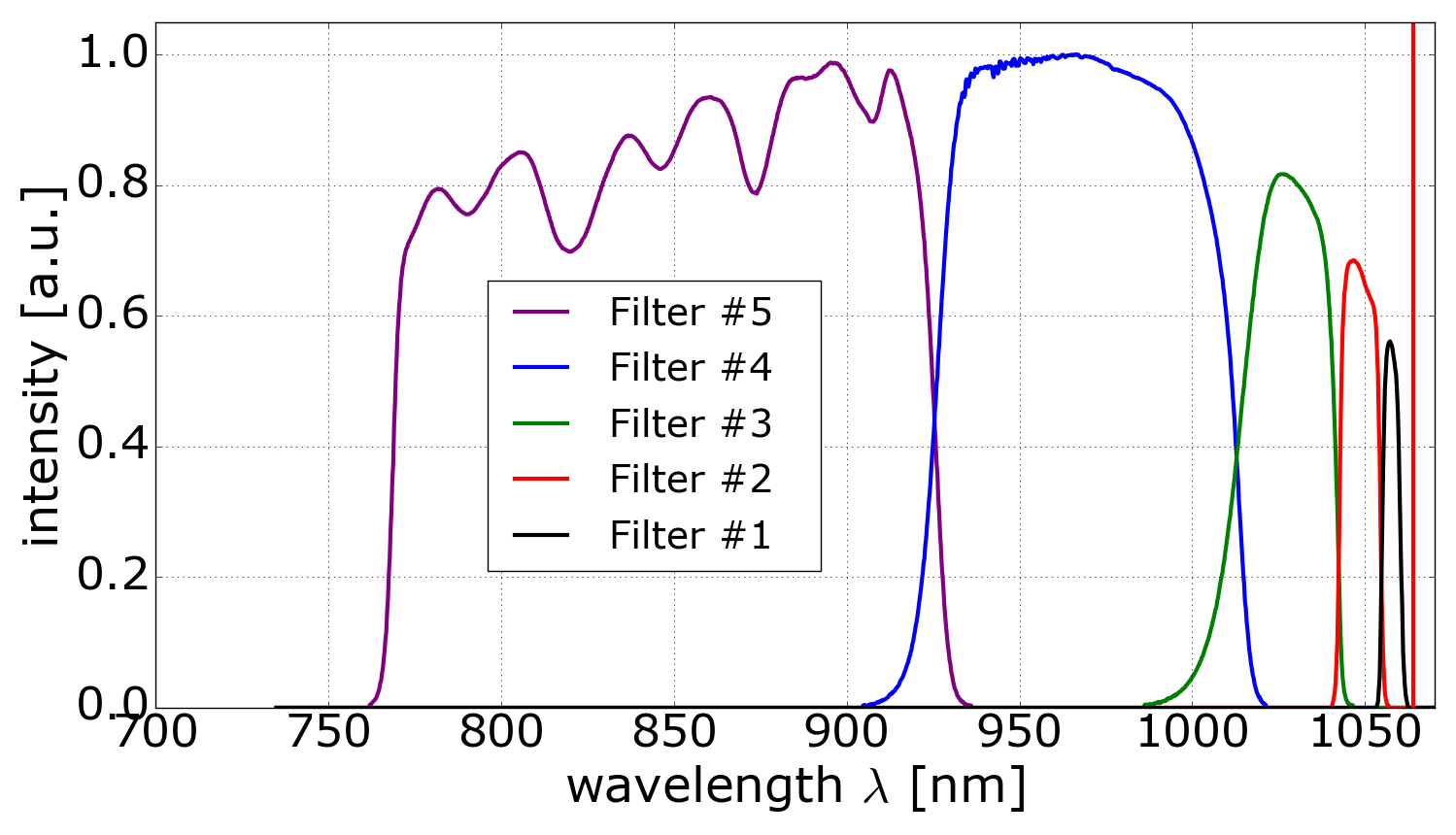 Miroslav Šos: Optimisation of processing raw data of the TS diagnostics / Marianska / 22. – 26. 1. 2018
6/19
[Speaker Notes: 100 m vysoko, metru za sekundu.]
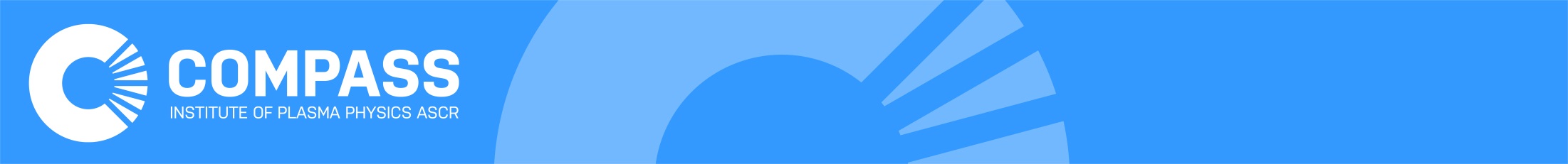 Thomson scattering diagnostics
Data acquisition – Raw signal
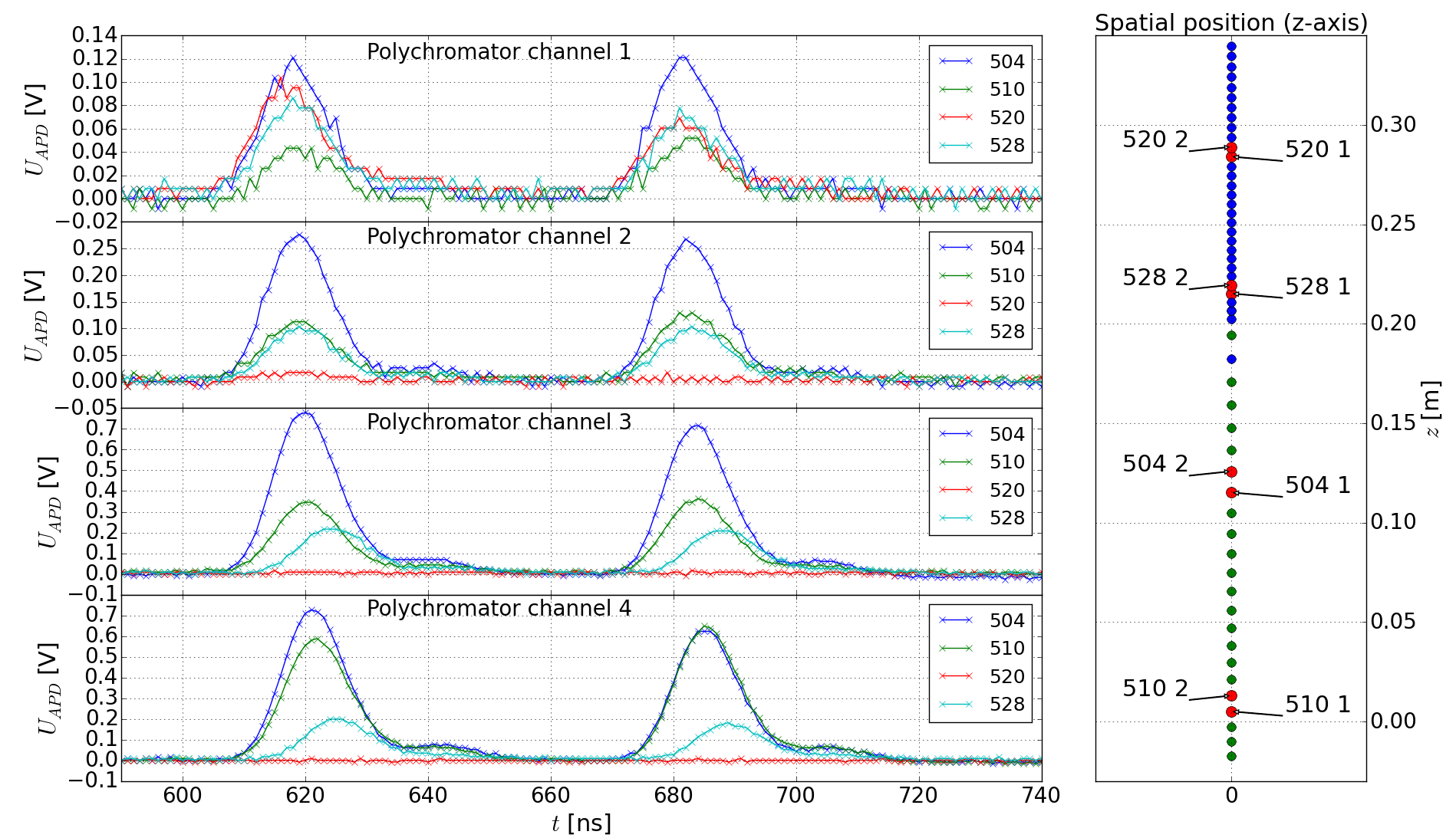 Miroslav Šos: Optimisation of processing raw data of the TS diagnostics / Marianska / 22. – 26. 1. 2018
7/19
[Speaker Notes: 100 m vysoko, metru za sekundu.]
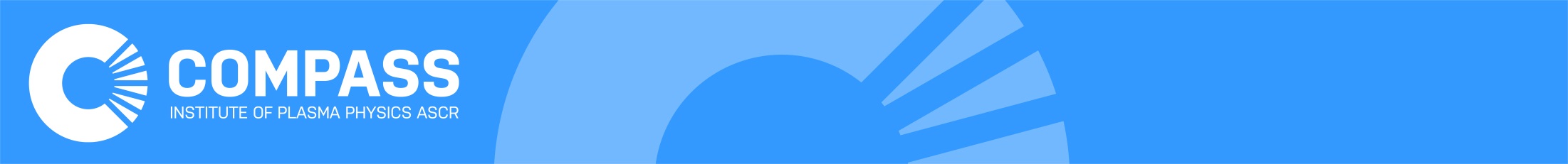 Data processing algorithm
Simplified
TS raw data – 1 GHz sampling
Lasershot time axis
usually 16 laser trigger marks for each laser
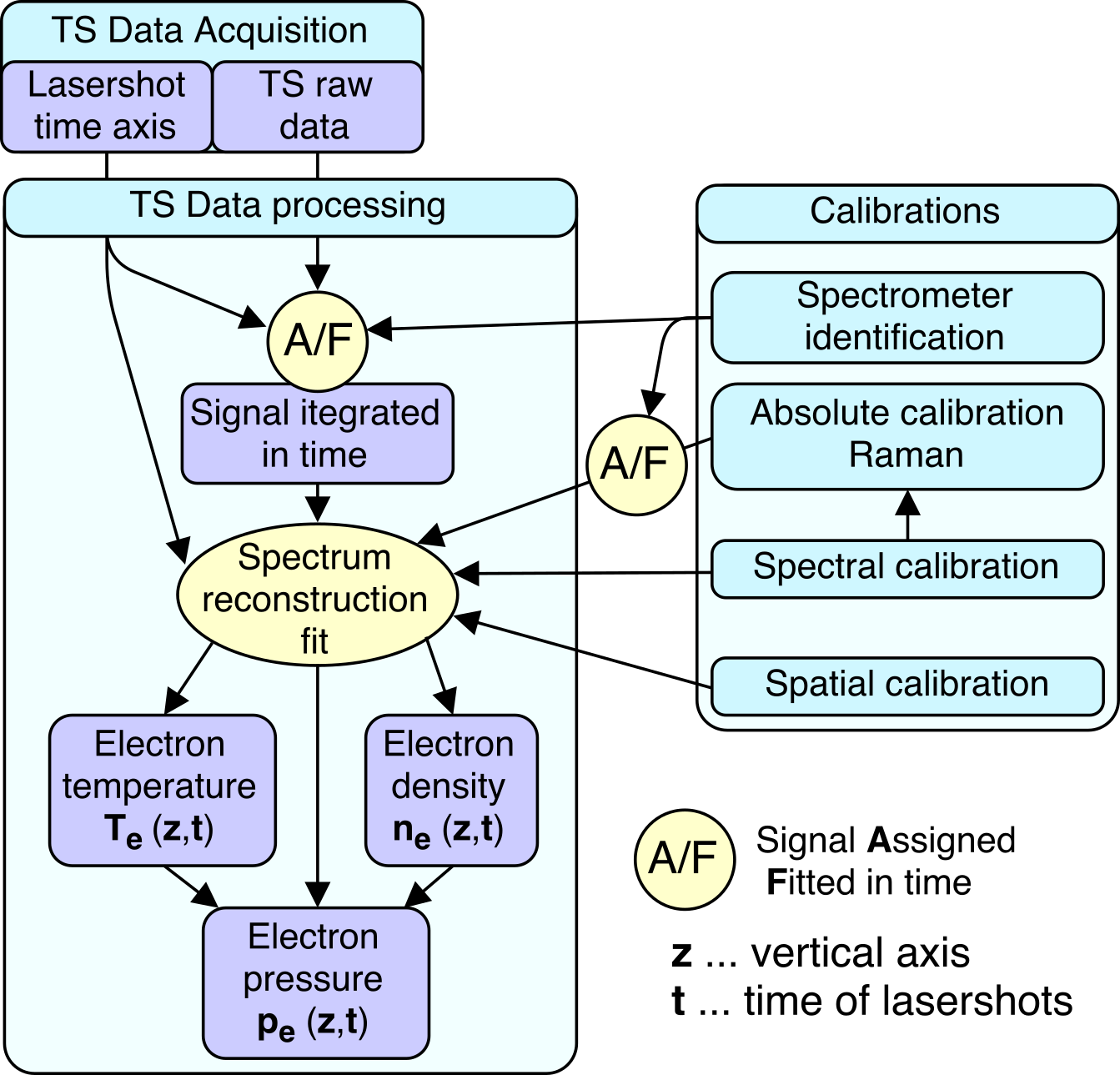 Currently in IDL                  →   transfer to Python
Miroslav Šos: Optimisation of processing raw data of the TS diagnostics / Marianska / 22. – 26. 1. 2018
8/19
[Speaker Notes: 100 m vysoko, metru za sekundu.]
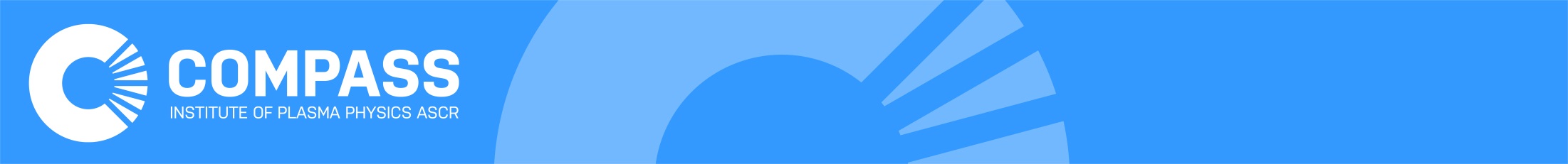 Data processing algorithm
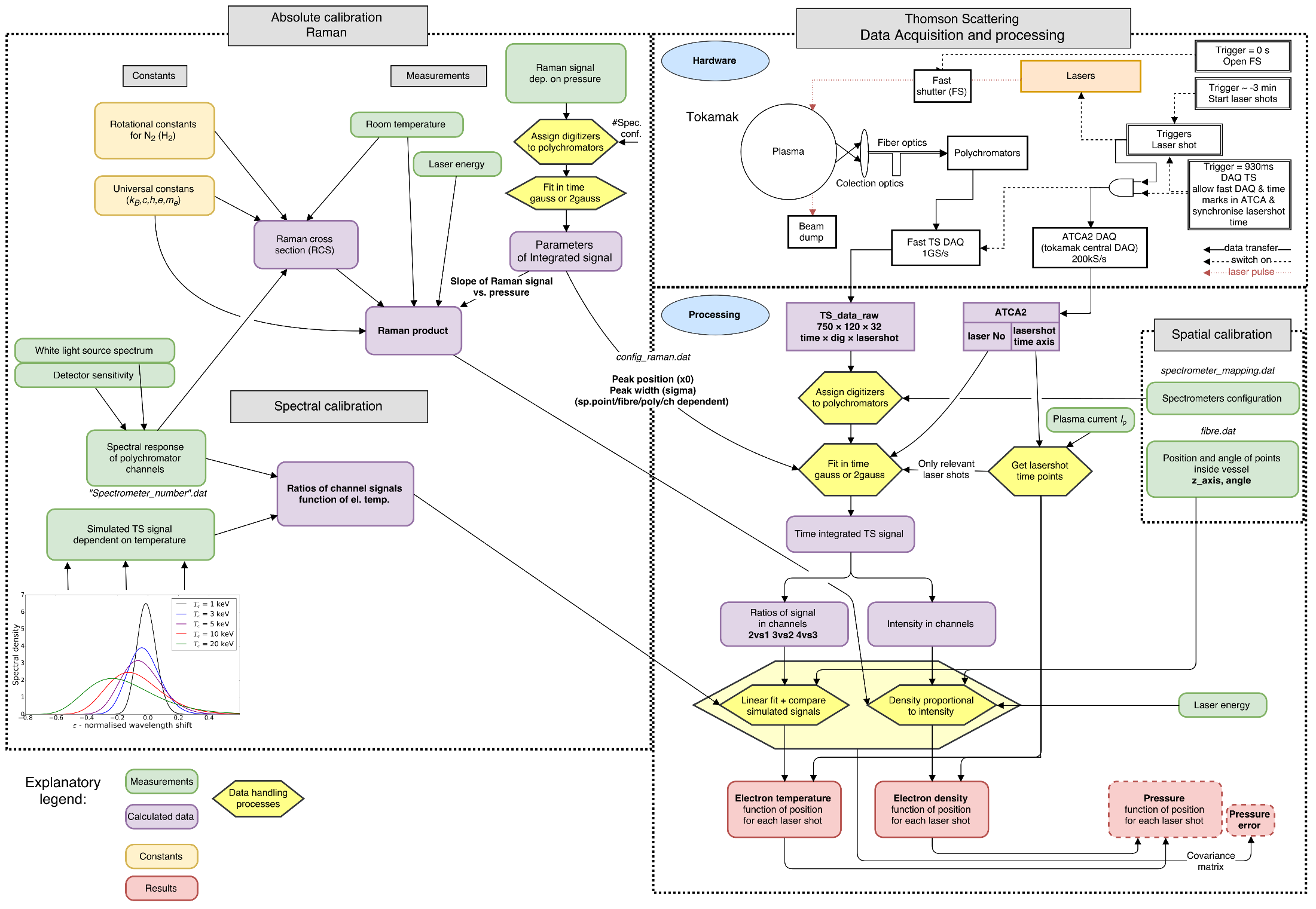 Miroslav Šos: Optimalization of operation of the TS diagnostics / RS defense / 18.9.2017
2/11
[Speaker Notes: 100 m vysoko, metru za sekundu.]
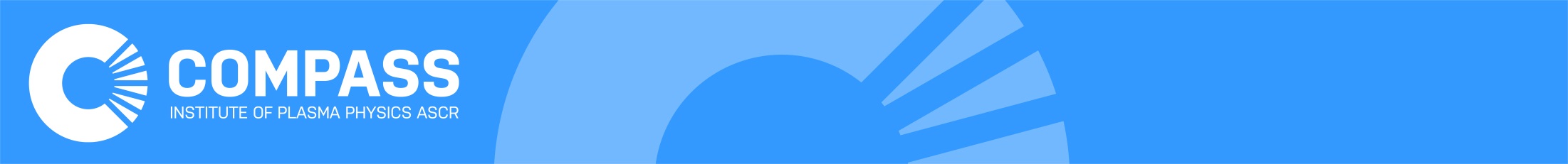 Data processing algorithm
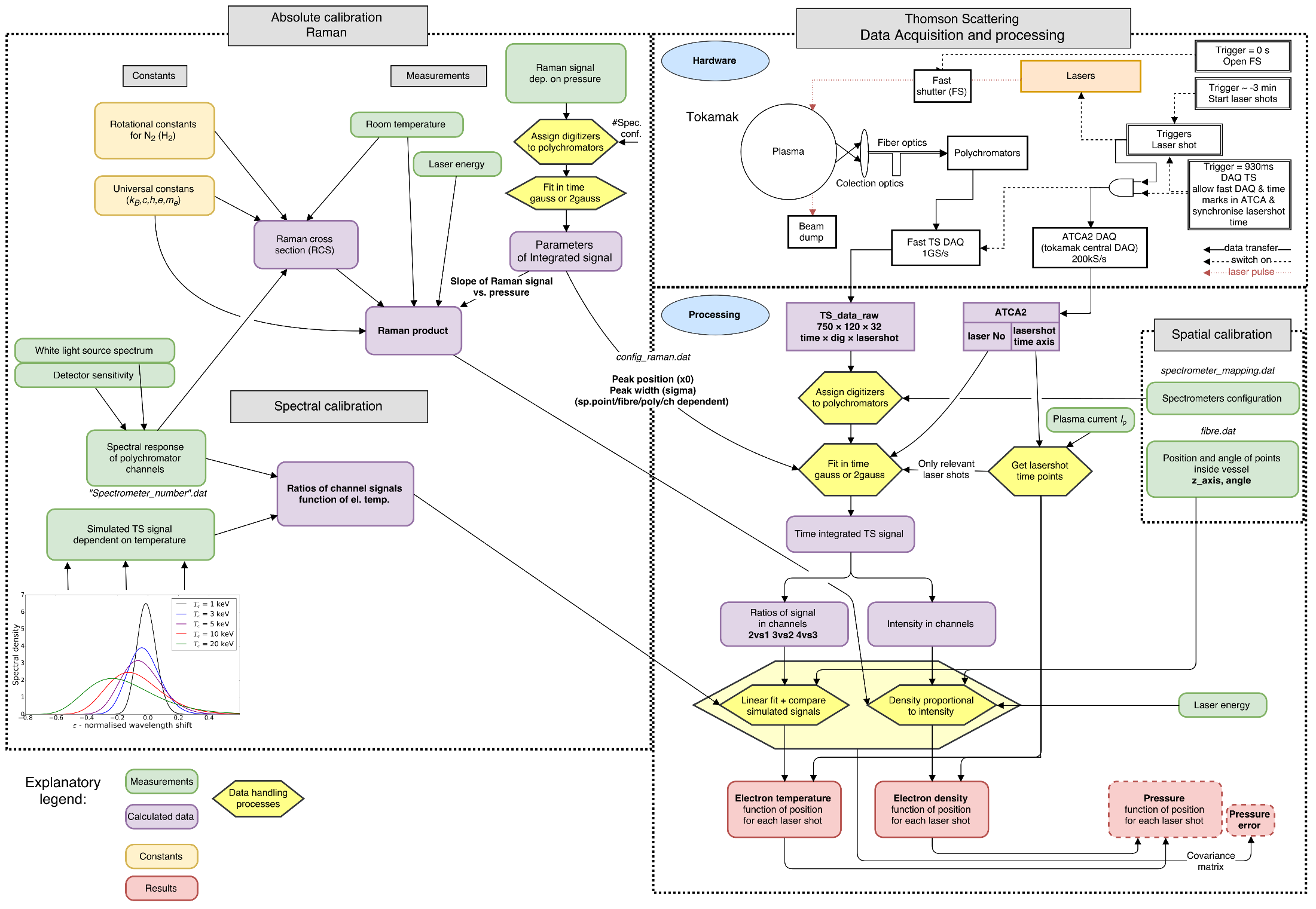 To be implemented
Miroslav Šos: Optimalization of operation of the TS diagnostics / RS defense / 18.9.2017
2/11
[Speaker Notes: 100 m vysoko, metru za sekundu.]
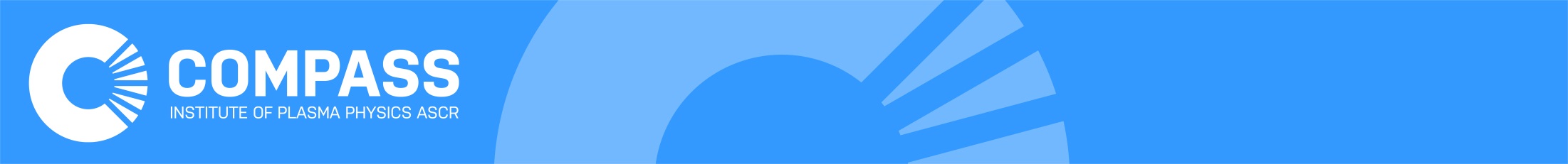 Data processing – optimisation
Purpose of optimisation:
Correction of any effects leading to incorrectly determined results
Emphasis on modularity and variability of the system
Higher requirements on robustness during fitting procedures
If possible, simplify the code and make it more clear
Miroslav Šos: Optimisation of processing raw data of the TS diagnostics / Marianska / 22. – 26. 1. 2018
10/19
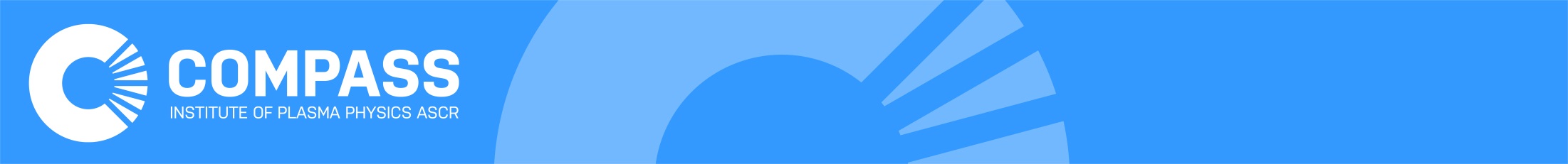 Data processing – optimisation
Fitting by Double Gauss function
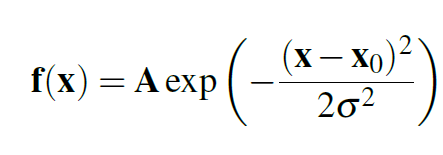 Until now fitting by single Gaussian function

Double Gaussian implemented
Originally mitigation
         of the stray light effect
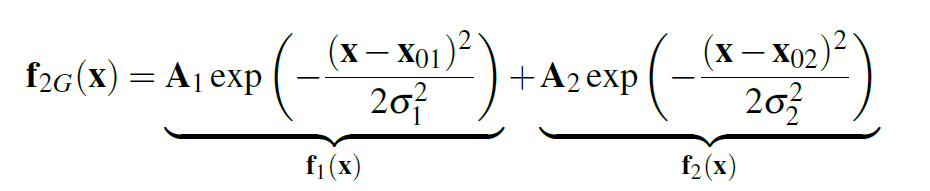 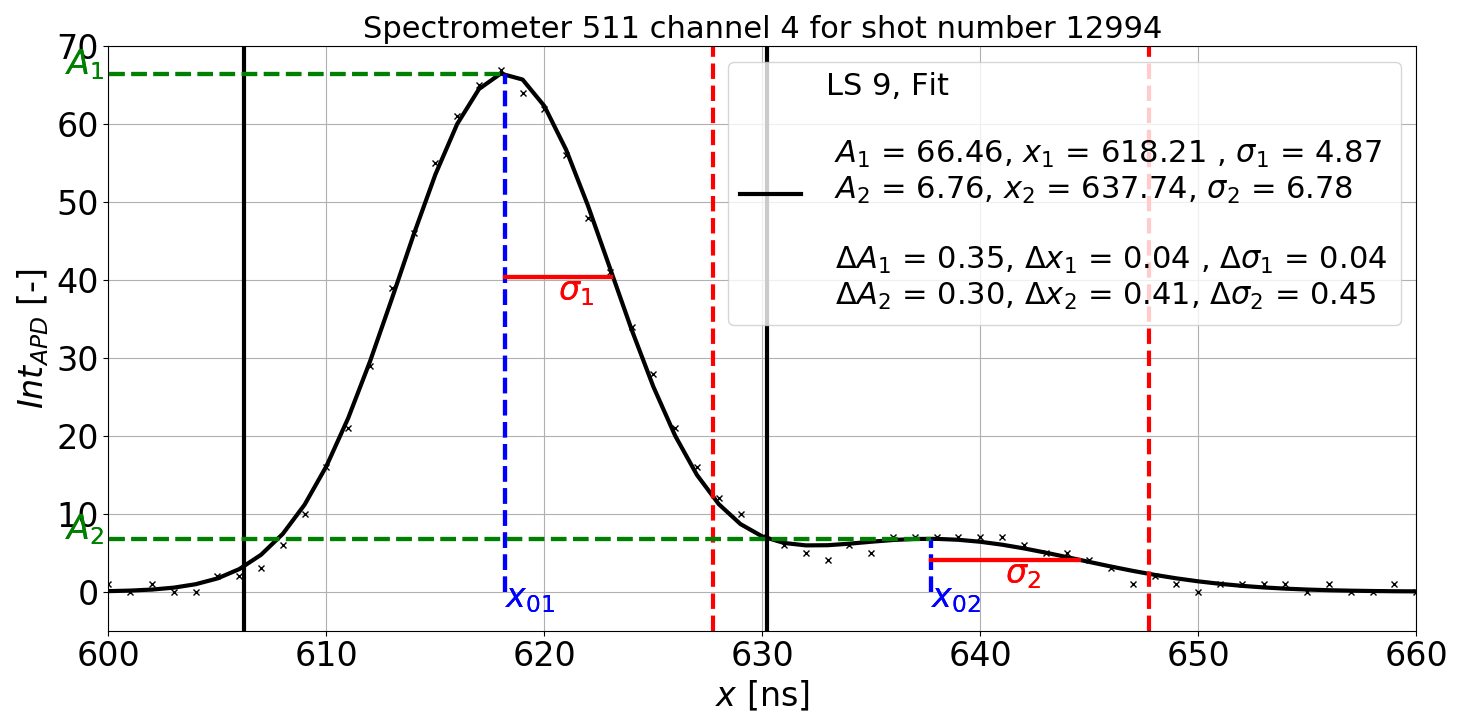 Miroslav Šos: Optimisation of processing raw data of the TS diagnostics / Marianska / 22. – 26. 1. 2018
11/19
[Speaker Notes: 100 m vysoko, metru za sekundu.]
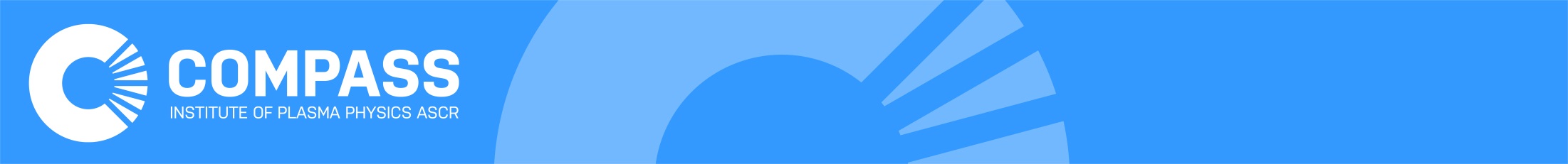 Data processing – optimisation
Fitting by Double Gauss function
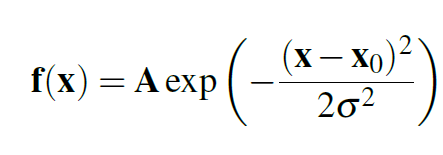 Until now fitting by single Gaussian function

Double Gaussian implemented
Originally mitigation
         of the stray light effect
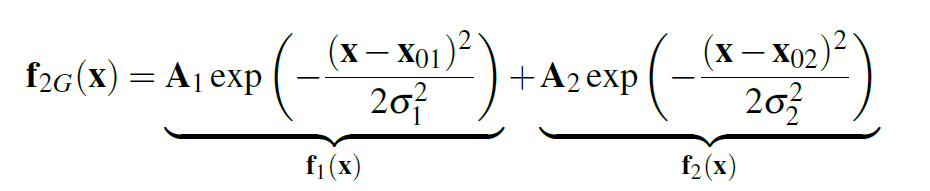 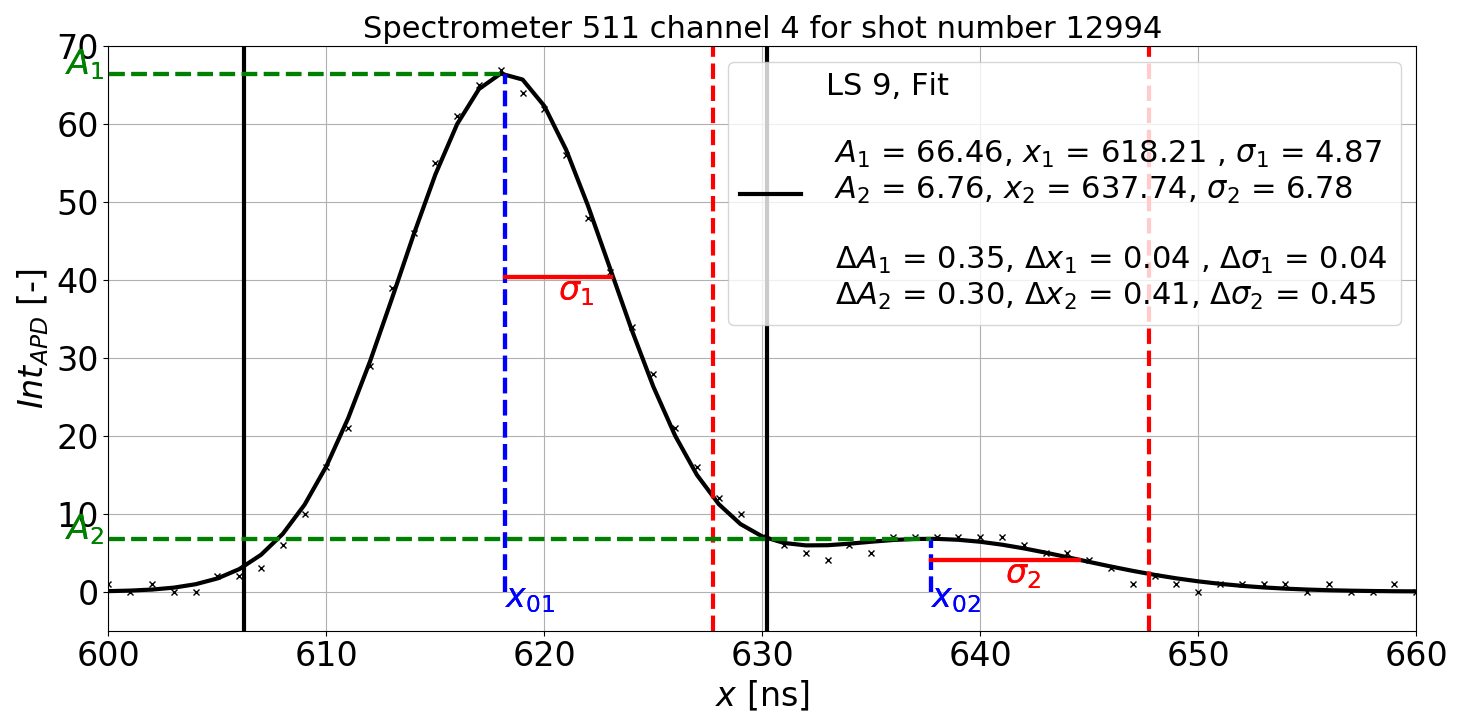 Not stray light 
 → feature of detector
	[LAPD 2017]
Miroslav Šos: Optimisation of processing raw data of the TS diagnostics / Marianska / 22. – 26. 1. 2018
11/19
[Speaker Notes: 100 m vysoko, metru za sekundu.]
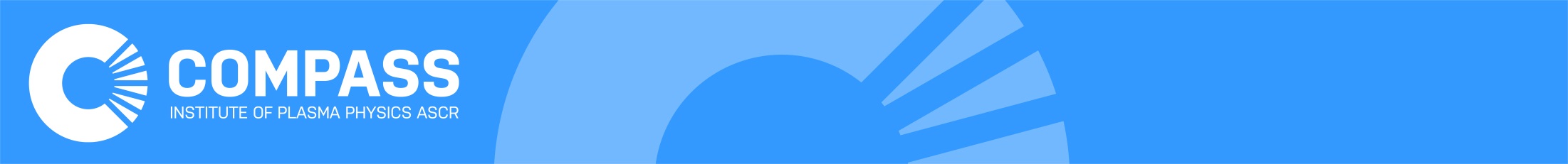 Data processing – optimisation
Fitting by Double Gauss function
Stray light mitigation     →    laser misalignment
Distance (temporal) between useful signal and stray light ≈ 20 – 21 ns  =>  6 m
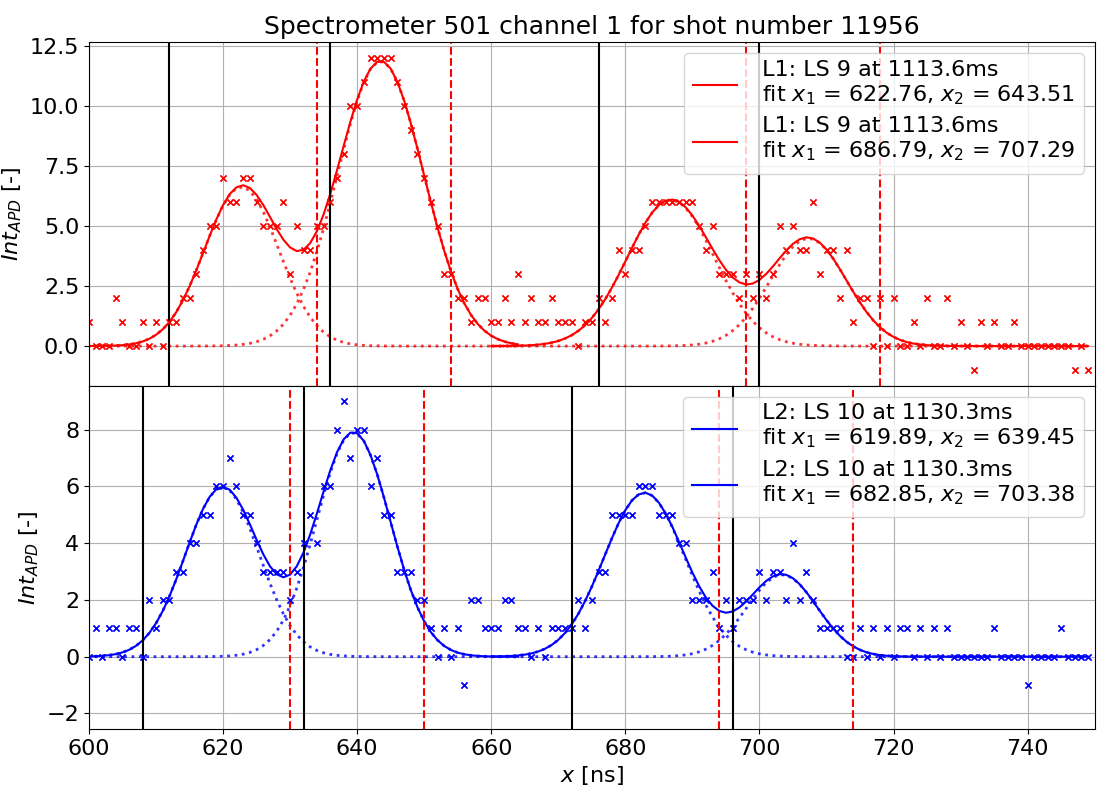 Miroslav Šos: Optimisation of processing raw data of the TS diagnostics / Marianska / 22. – 26. 1. 2018
12/19
[Speaker Notes: 100 m vysoko, metru za sekundu.]
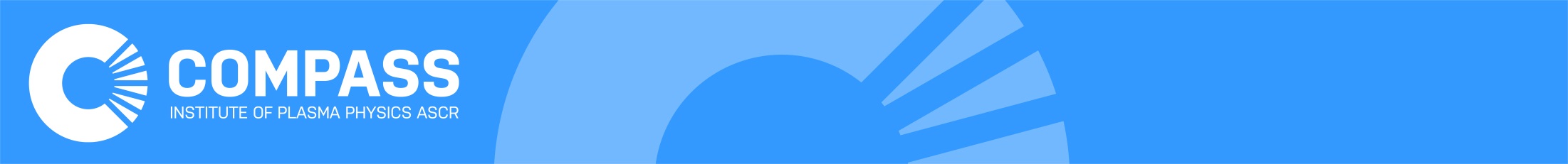 Data processing – optimisation
Line averaged density
Inconsistency with interferometric measurements 
=>   corrections on plasma shape (elongation) has been implemented
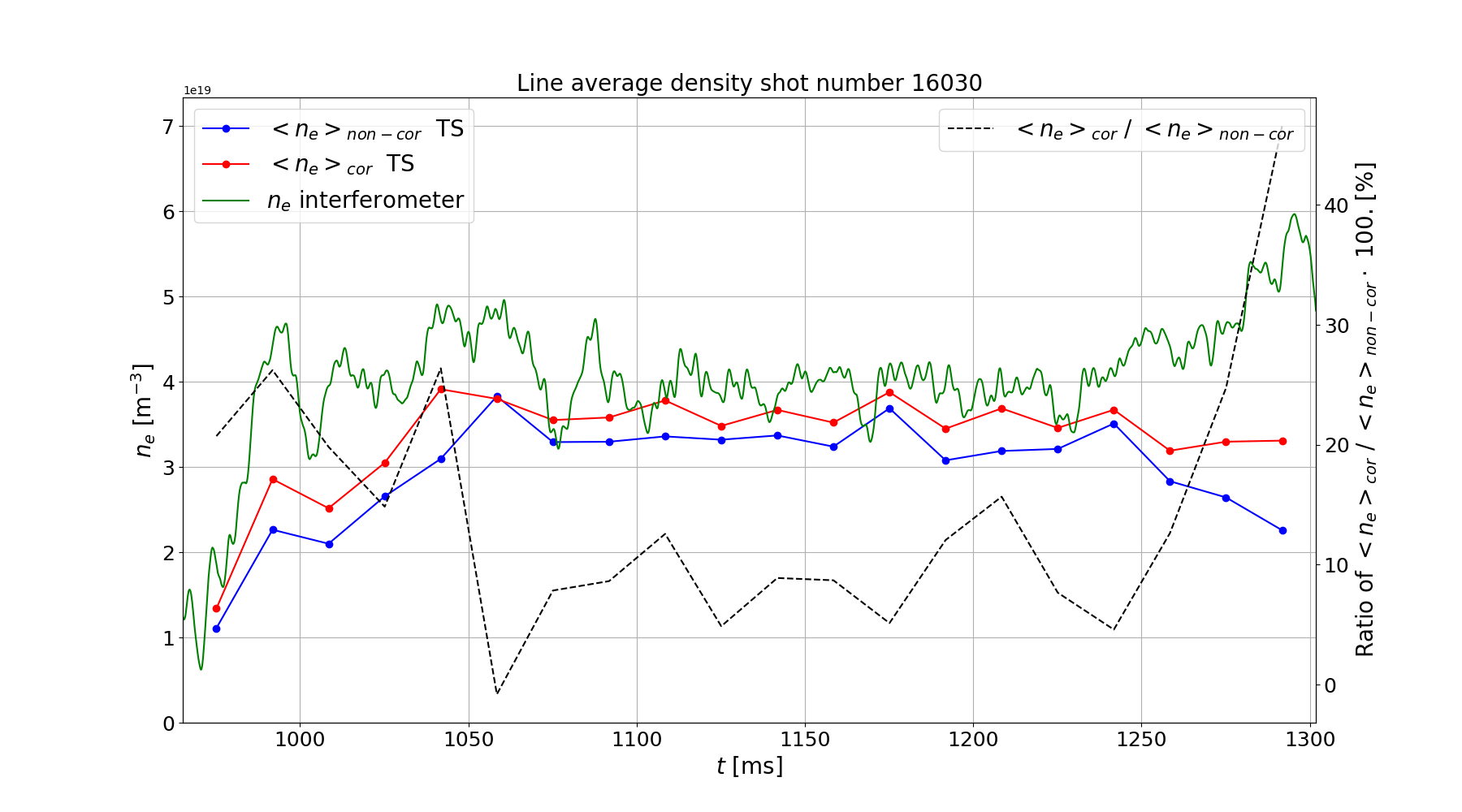 Miroslav Šos: Optimisation of processing raw data of the TS diagnostics / Marianska / 22. – 26. 1. 2018
13/19
[Speaker Notes: 100 m vysoko, metru za sekundu.]
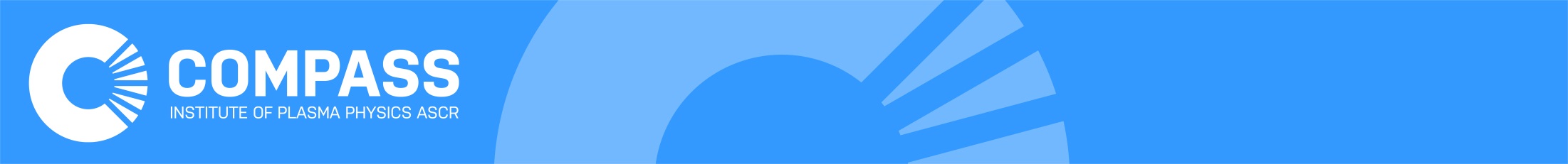 Data processing – optimisation
Line averaged density
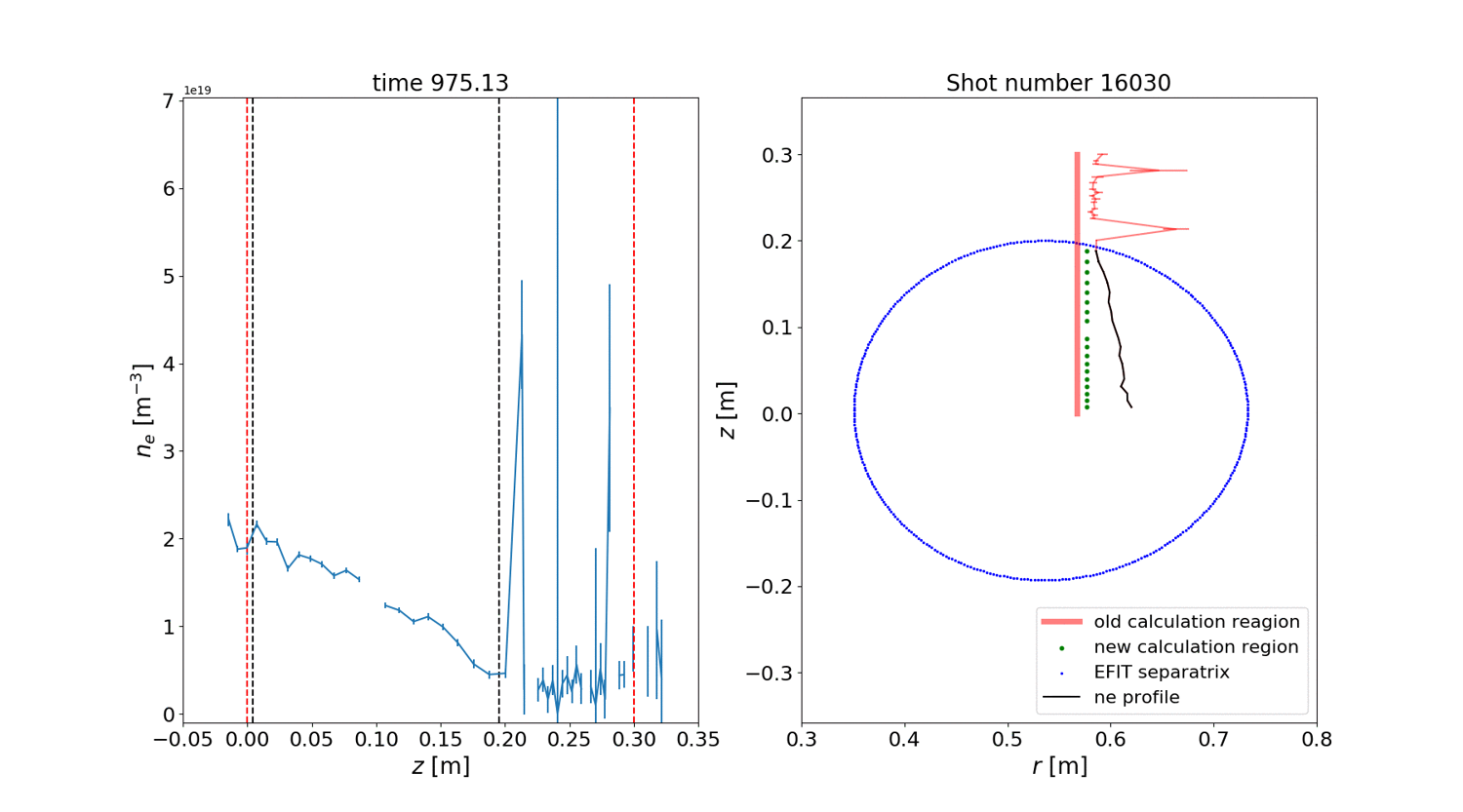 with correction
without correction
Red color = region without correction
Black color = region with correction
Miroslav Šos: Optimisation of processing raw data of the TS diagnostics / Marianska / 22. – 26. 1. 2018
14/19
[Speaker Notes: 100 m vysoko, metru za sekundu.]
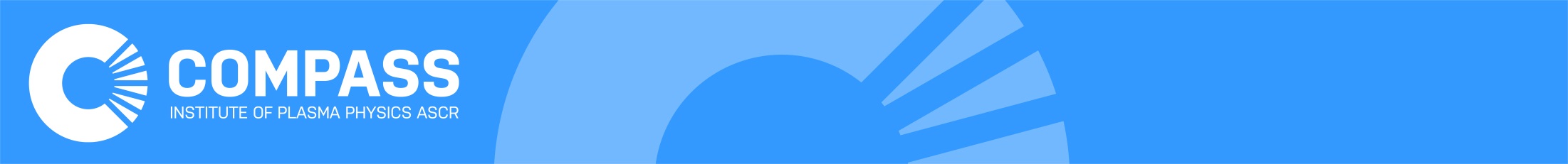 Data processing – optimisation
Line averaged density
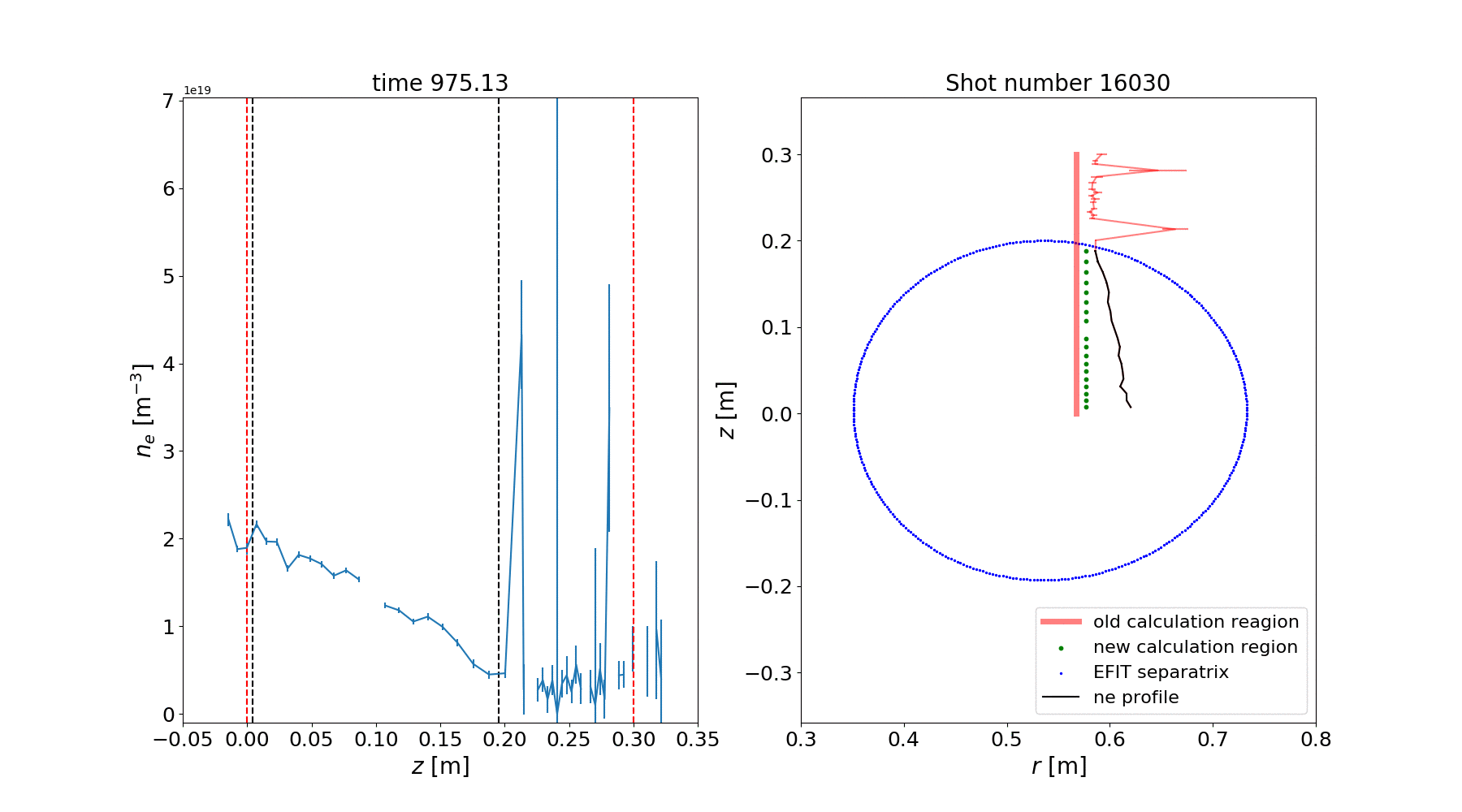 Works fine when for L-mode with standard plasma density
Miroslav Šos: Optimisation of processing raw data of the TS diagnostics / Marianska / 22. – 26. 1. 2018
14/19
[Speaker Notes: 100 m vysoko, metru za sekundu.]
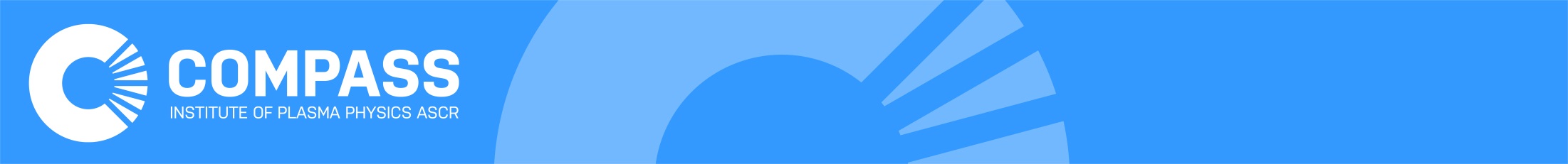 Data processing – optimisation
Line averaged density
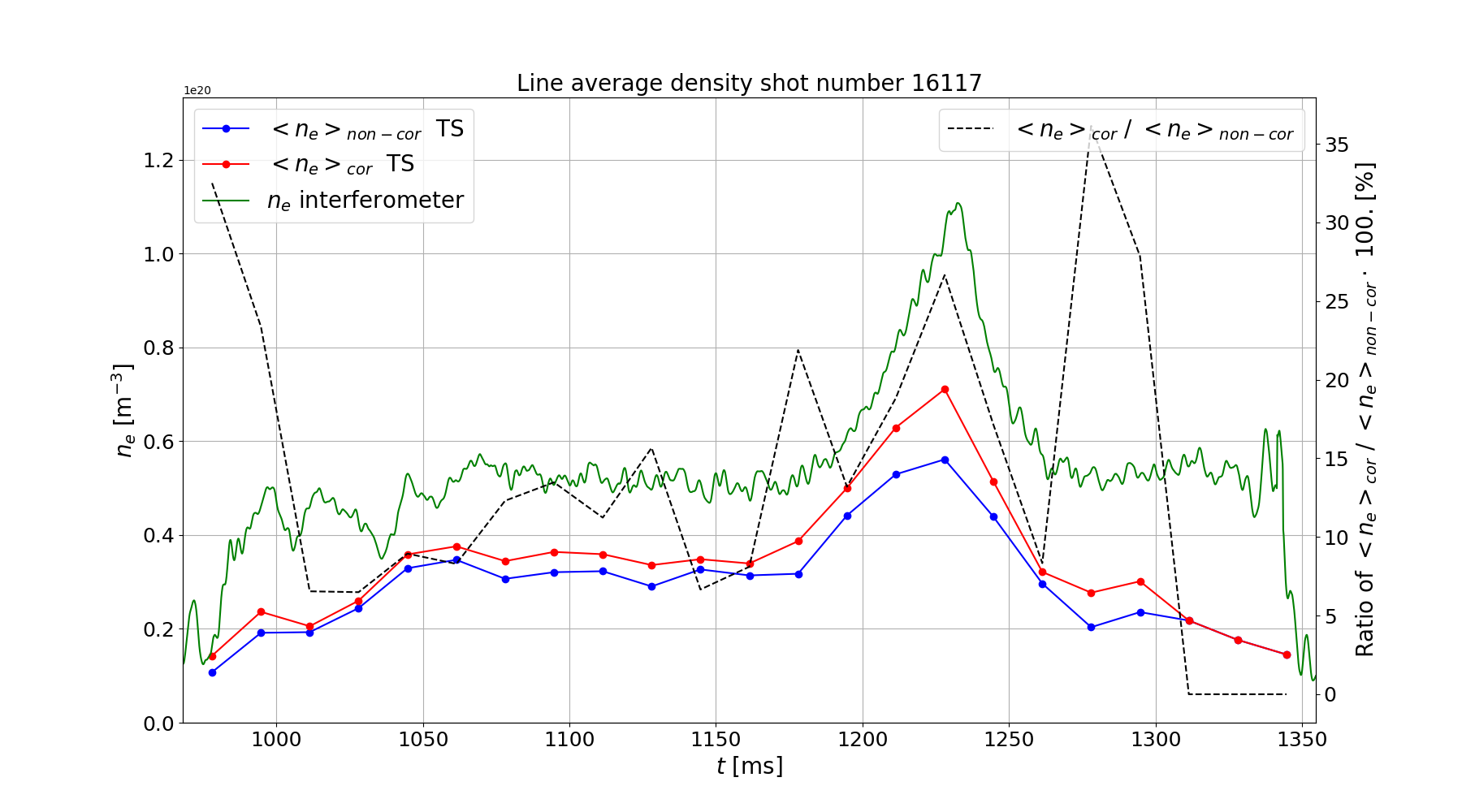 Miroslav Šos: Optimisation of processing raw data of the TS diagnostics / Marianska / 22. – 26. 1. 2018
15/19
[Speaker Notes: 100 m vysoko, metru za sekundu.]
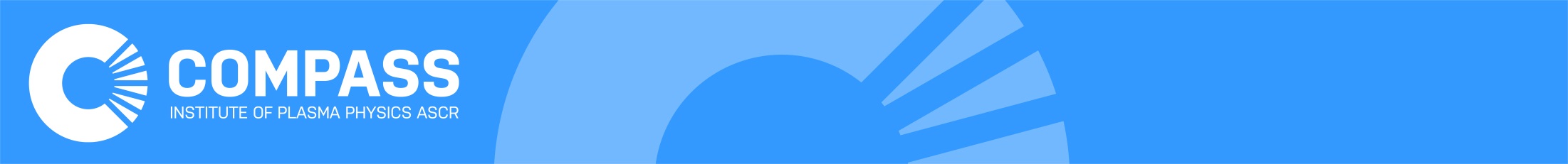 Data processing – optimisation
Line averaged density
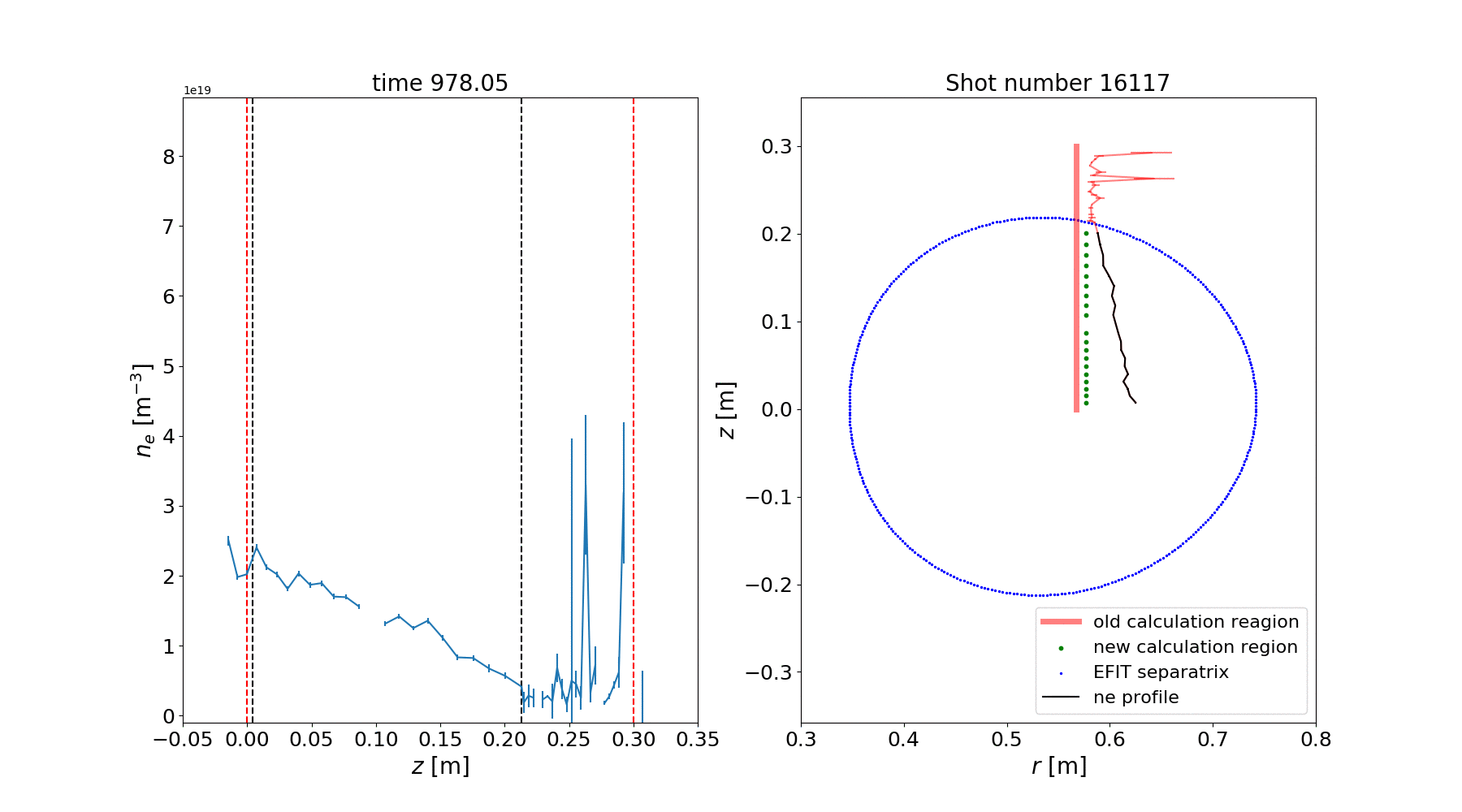 For the case of H-mode   →   whole pedestal becomes cut off
Strong impact of EFIT calculation
Spatial calibration control and revision
Miroslav Šos: Optimisation of processing raw data of the TS diagnostics / Marianska / 22. – 26. 1. 2018
16/19
[Speaker Notes: 100 m vysoko, metru za sekundu.]
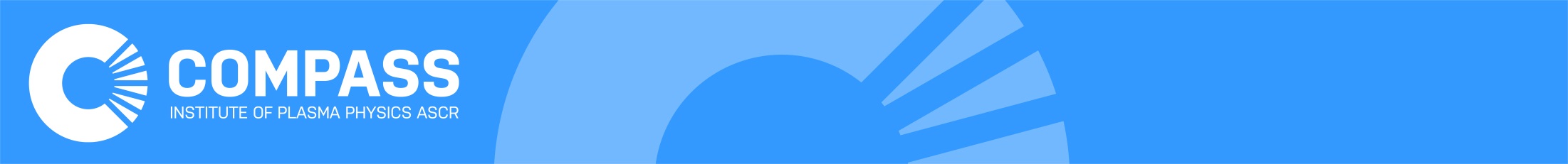 Data processing – optimisation
Plans and goals
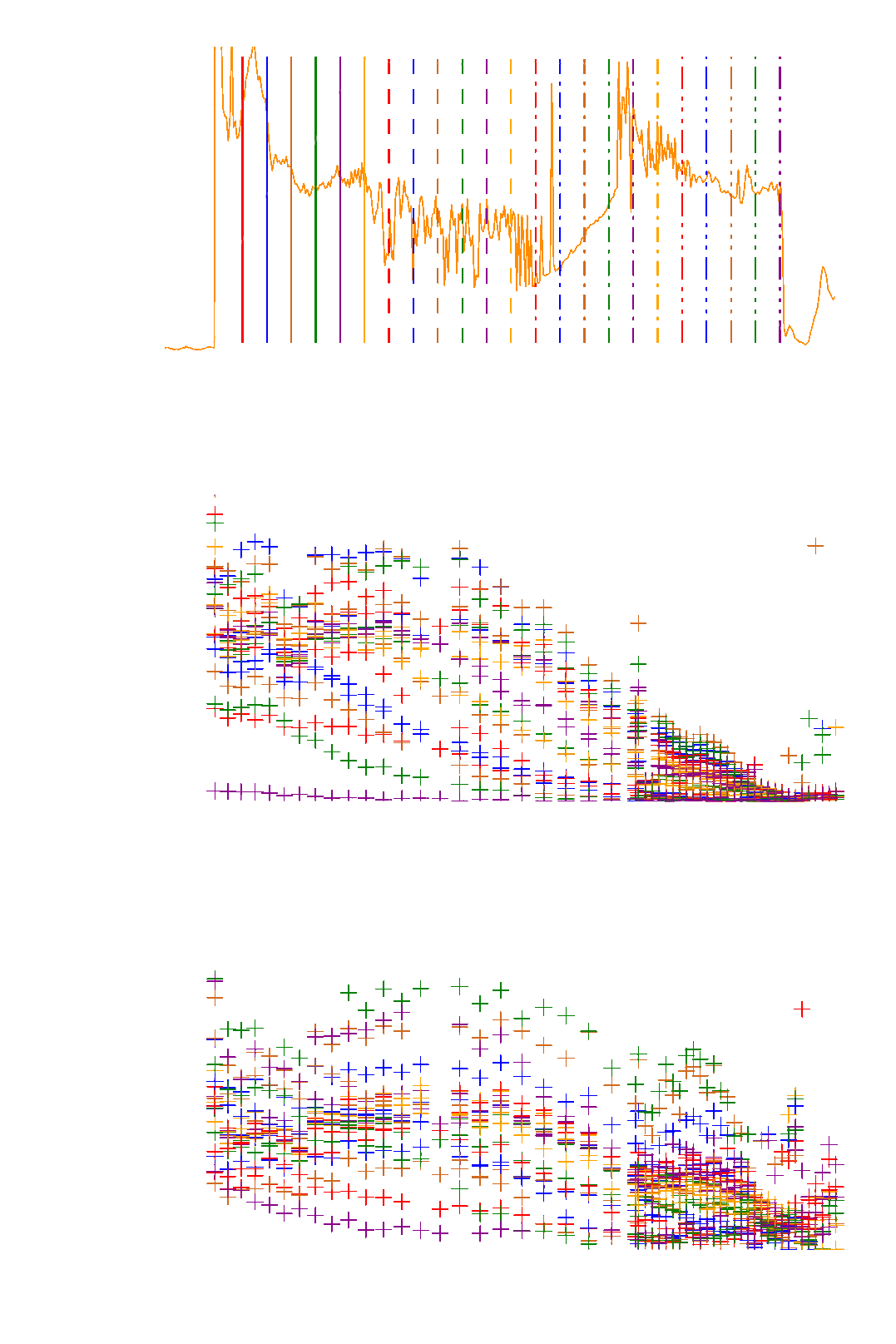 Further directions of optimisation process:

Mitigation of gaps or jumps in electron temperature and density profiles

→ Robust fitting during spectrum reconstruction

→ Saturated or non-functional channels remove from calculation

→ Revision and verification of spectral calibration
Miroslav Šos: Optimisation of processing raw data of the TS diagnostics / Marianska / 22. – 26. 1. 2018
17/19
[Speaker Notes: 100 m vysoko, metru za sekundu.]
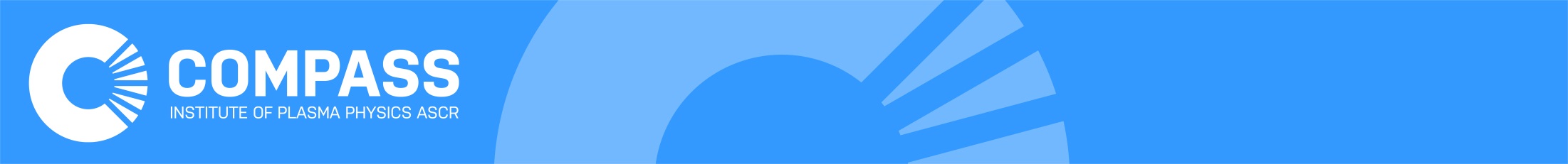 Data processing – optimisation
Plans and goals
Further directions of optimisation process:

Mitigation of gaps or jumps in electron temperature and density profiles
Elimination of configuration within the code and using redundant files
Miroslav Šos: Optimisation of processing raw data of the TS diagnostics / Marianska / 22. – 26. 1. 2018
18/19
[Speaker Notes: 100 m vysoko, metru za sekundu.]
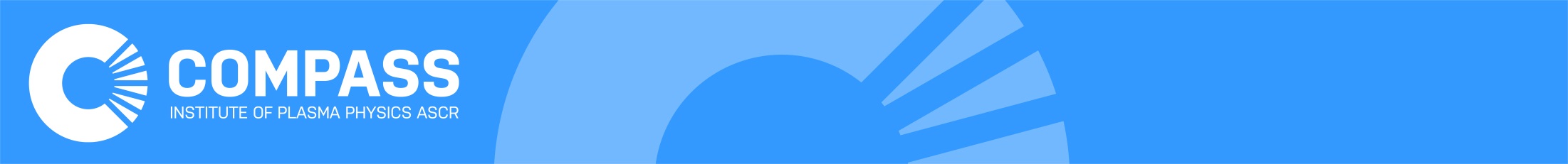 Data processing – optimisation
Plans and goals
Further directions of optimisation process:

Mitigation of gaps or jumps in electron temperature and density profiles
Elimination of configuration within the code and using redundant files
Correct provisional solutions and non-optimal patches
Miroslav Šos: Optimisation of processing raw data of the TS diagnostics / Marianska / 22. – 26. 1. 2018
18/19
[Speaker Notes: 100 m vysoko, metru za sekundu.]
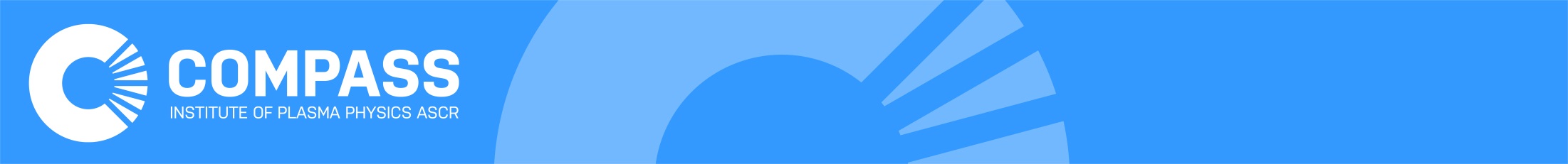 Data processing – optimisation
Plans and goals
Further directions of optimisation process:

Mitigation of gaps or jumps in electron temperature and density profiles
Elimination of configuration within the code and using redundant files
Correct provisional solutions and non-optimal patches
Aim to create simplified and clearly arranged data proccesing system
Miroslav Šos: Optimisation of processing raw data of the TS diagnostics / Marianska / 22. – 26. 1. 2018
18/19
[Speaker Notes: 100 m vysoko, metru za sekundu.]
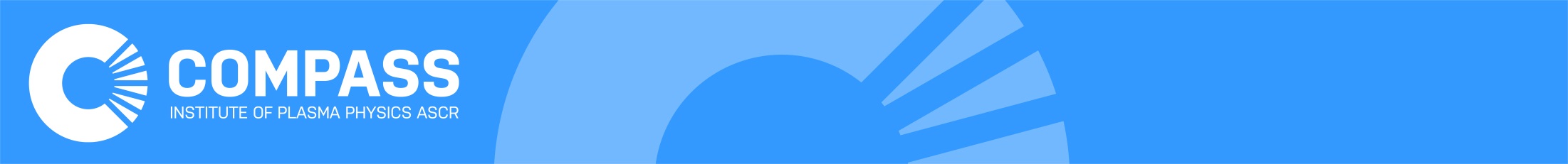 Summary
Thomson scattering theory and realization of the diagnostics described
Data acquisition process shown
→	Structure and content of data
Data processing scheme
Some methods of optimisation presented
→	Double Gaussian fitting
→	Line-averaged density
Plans and goals for the future
Miroslav Šos: Optimisation of processing raw data of the TS diagnostics / Marianska / 22. – 26. 1. 2018
19/19
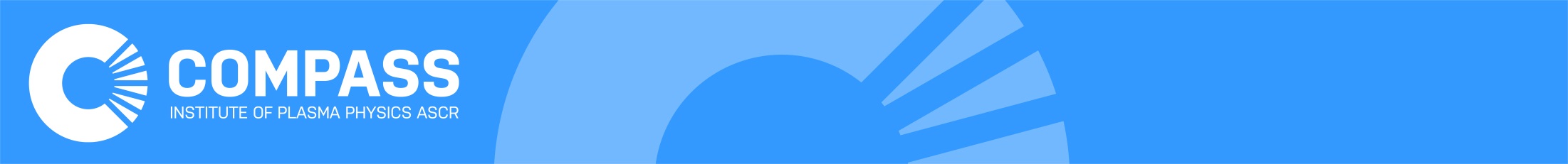 Summary
Thomson scattering theory and realization of the diagnostics described
Data acquisition process shown
→	Structure and content of data
Data processing scheme
Some methods of optimisation presented
→	Double Gaussian fitting
→	Line-averaged density
Plans and goals for the future
Thank you for your attention
Miroslav Šos: Optimisation of processing raw data of the TS diagnostics / Marianska / 22. – 26. 1. 2018
19/19
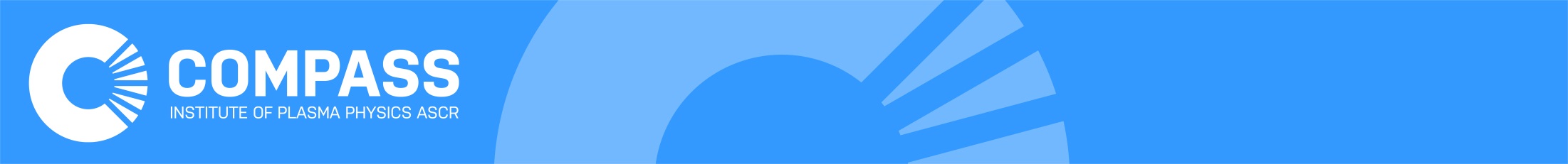 Thomson scattering diagnostics
Field of view of core and edge TS
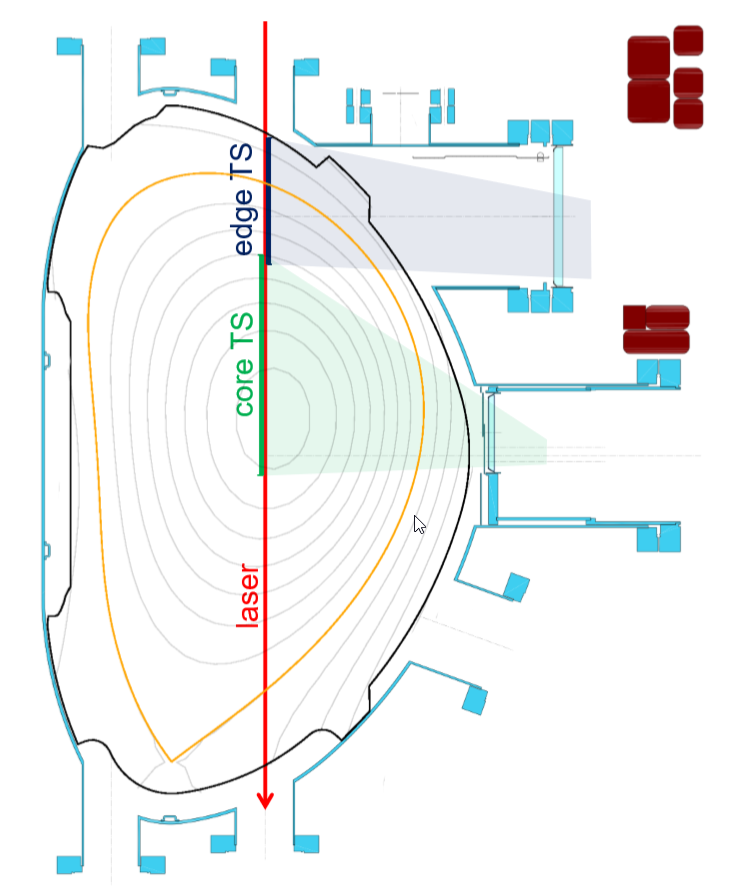 Thomson scattering on the COMPASS tokamak – field of view [Bohm, 2017]
Miroslav Šos: Optimisation of processing raw data of the TS diagnostics / Marianska / 22. – 26. 1. 2018
[Speaker Notes: 100 m vysoko, metru za sekundu.]
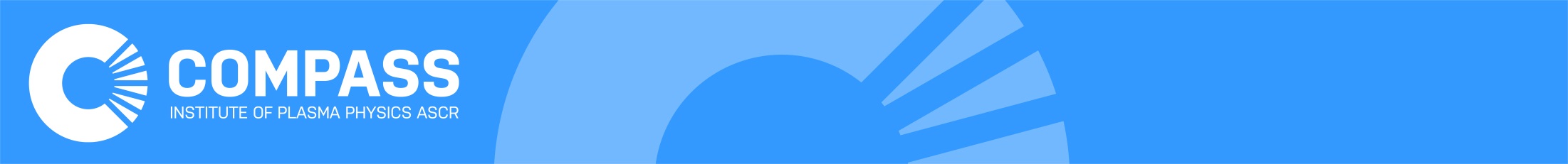 Data processing – optimisation
Fitting by Double Gauss function
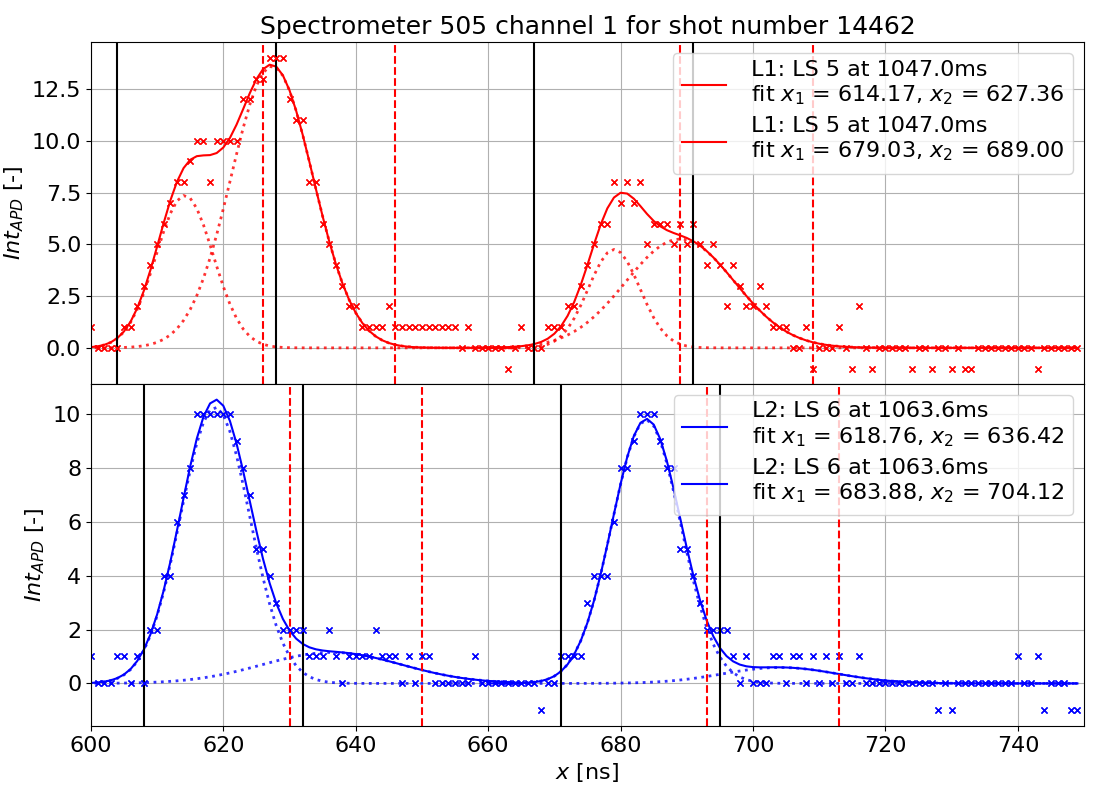 Miroslav Šos: Optimisation of processing raw data of the TS diagnostics / Marianska / 22. – 26. 1. 2018
[Speaker Notes: 100 m vysoko, metru za sekundu.]
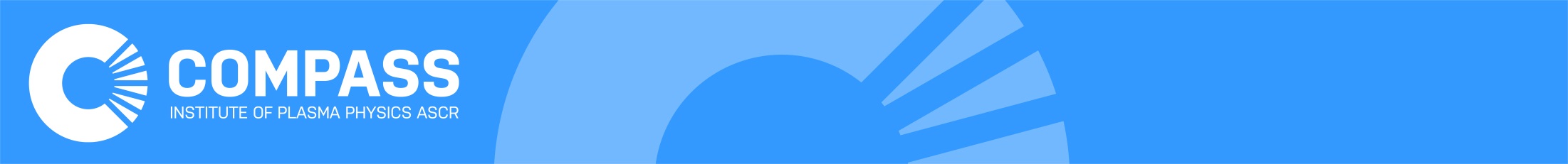 Data processing – optimisation
Raman calibration
Channel
dependent
Laser dependent
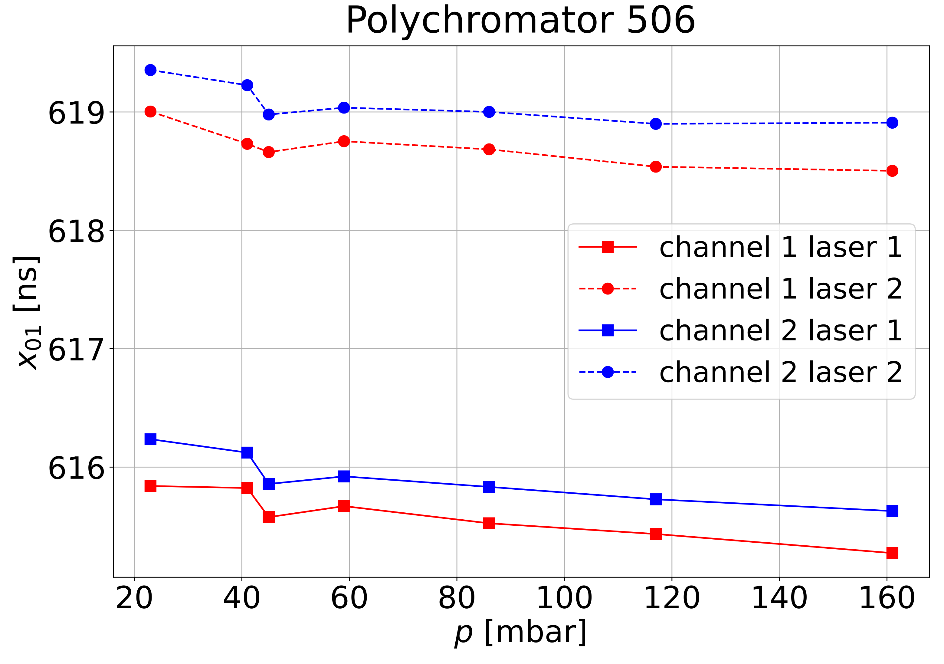 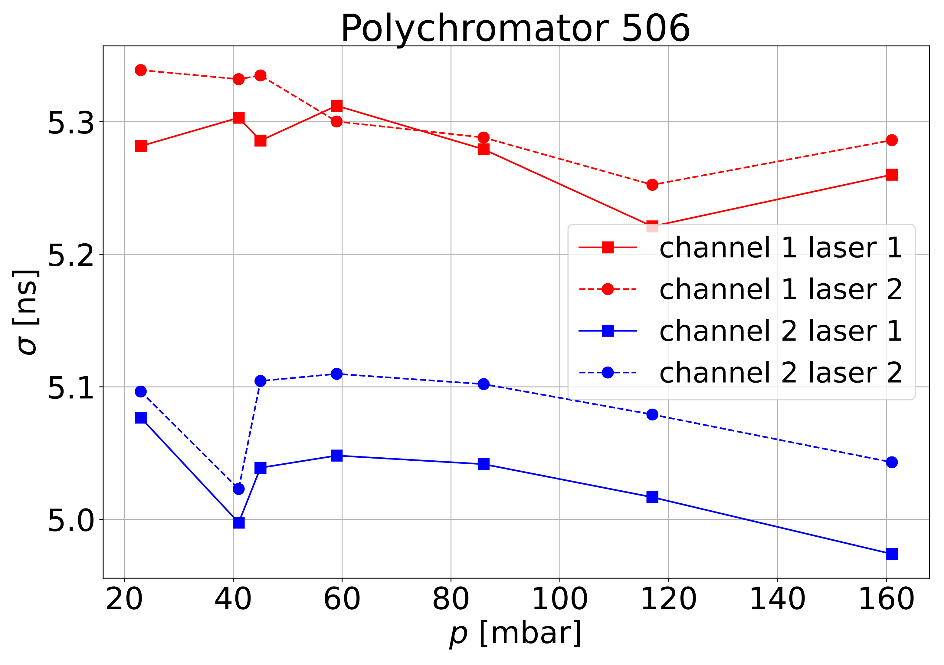 Miroslav Šos: Optimisation of processing raw data of the TS diagnostics / Marianska / 22. – 26. 1. 2018
[Speaker Notes: 100 m vysoko, metru za sekundu.]